Día
Internacional
de
las
Mujeres
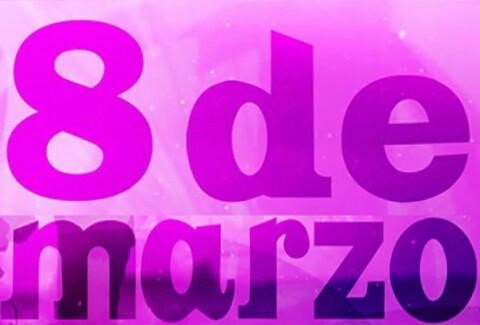 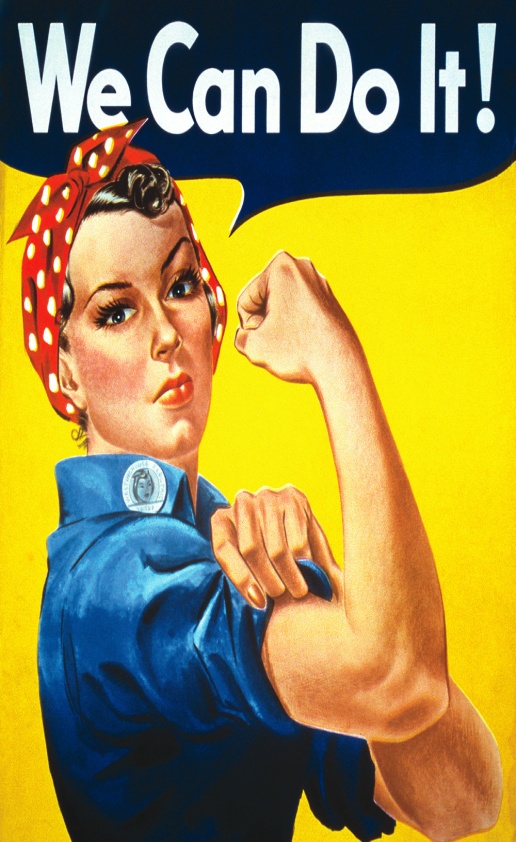 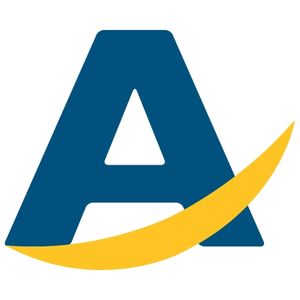 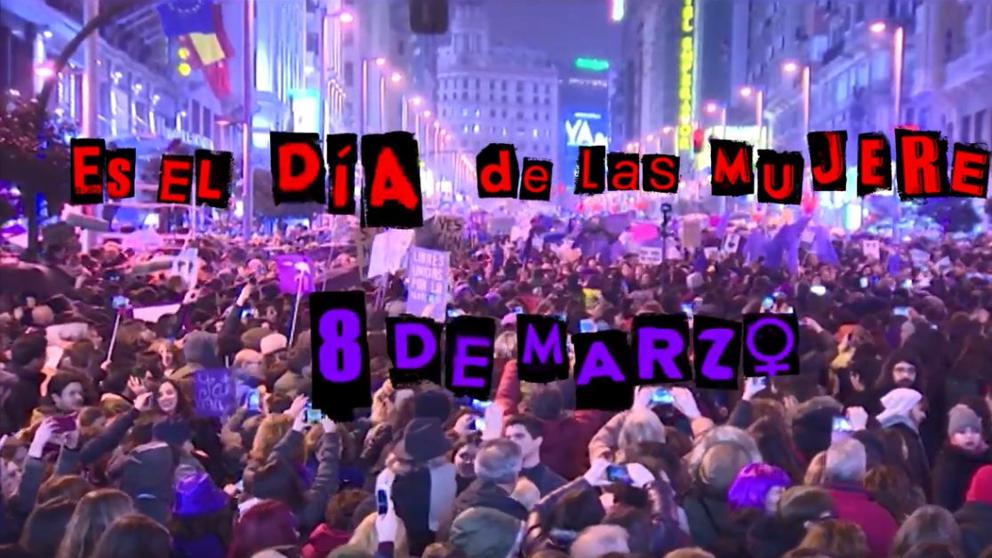 Día internacional de las mujeres¿Por qué?
Orígenes históricos: honrar la memoria
Una repercusión global
Celebrar los logros
Construir un presente y un futuro
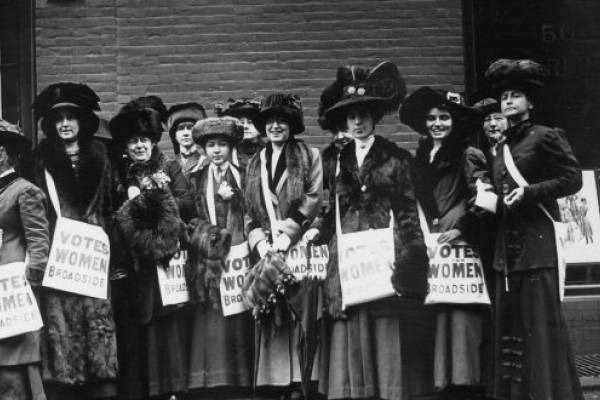 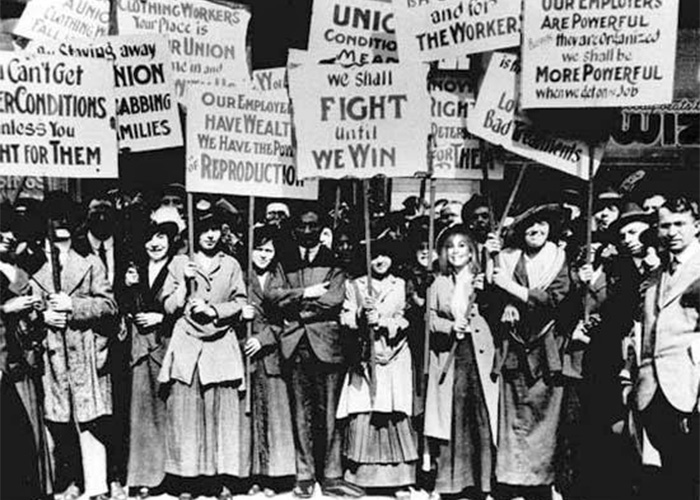 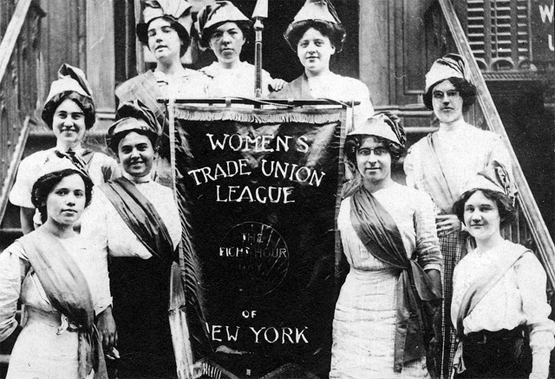 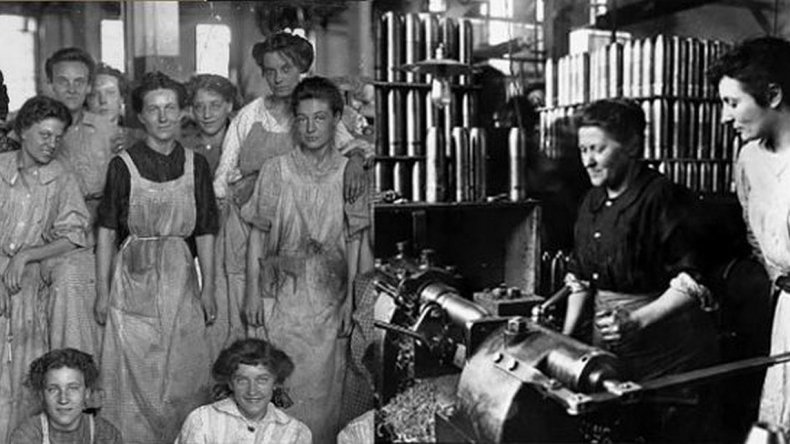 Como empezó todo
Incendio de la fábrica Triangle Shirtswaist en Nueva   
York en 1911.

 Condiciones de trabajo peligrosas e insanas.

 Pequeñas huelgas que reclaman mejores condiciones laborales.

240 mujeres: la mayoría de las trabajadoras son jóvenes de entre 13 y 23 años, inmigrantes de origen italiano y judío.146 mueren. 71 resultan heridas.
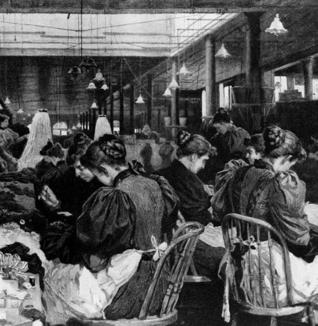 Se inician movimientos de protesta en muchas ciudades de EEUU que modifican la legislación

 Segunda Conferencia Internacional de Mujeres Socialistas.

En los años 70  se establece el día 8 con el objetivo de crear conciencia a favor del sufragio femenino, defender derechos laborales de las trabajadoras y manifestarse contra la guerra y a favor de la paz.
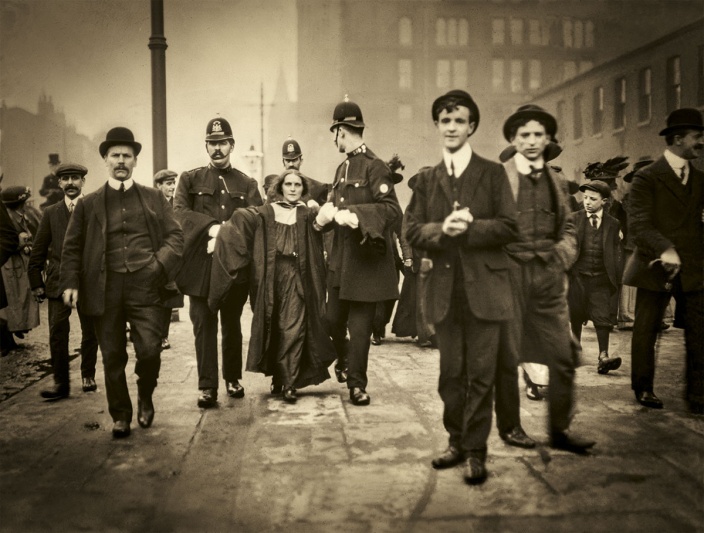 La participación invisibilizada de mujeres apoyó 
causas relacionadas con el bienestar humano:

Lucha por el sufragio femenino
Derecho a sindicalizarse
Mejora de las condiciones laborales
Promover la paz 
Inclusión personas en riesgo, especialmente menores de edad
El derecho a manisfestarnos
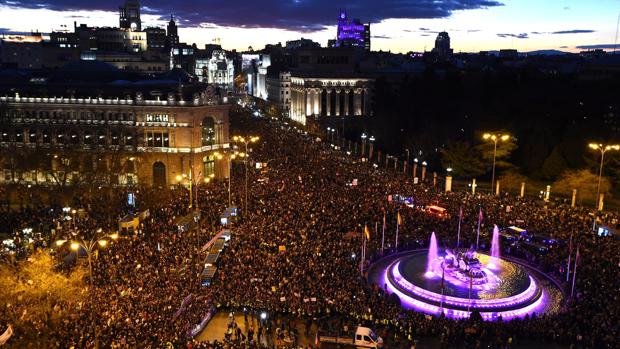 CANCIÓN: LO QUE ES NUESTRODE: LUCIA Y NATALIA GIL
https://www.youtube.com/watch?v=GFnNhCaD88Y
El fútbol es de niños, ¿a quién vas a engañar?
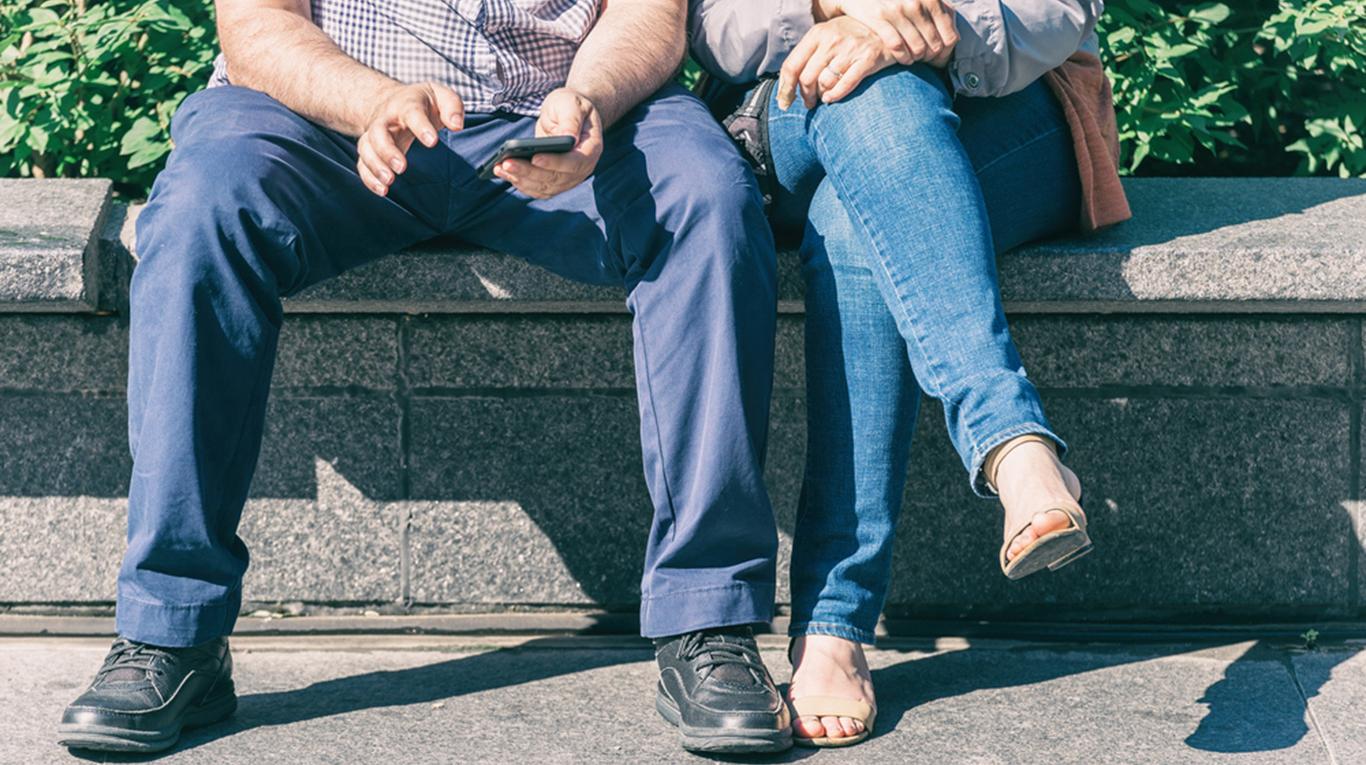 No abras las piernas
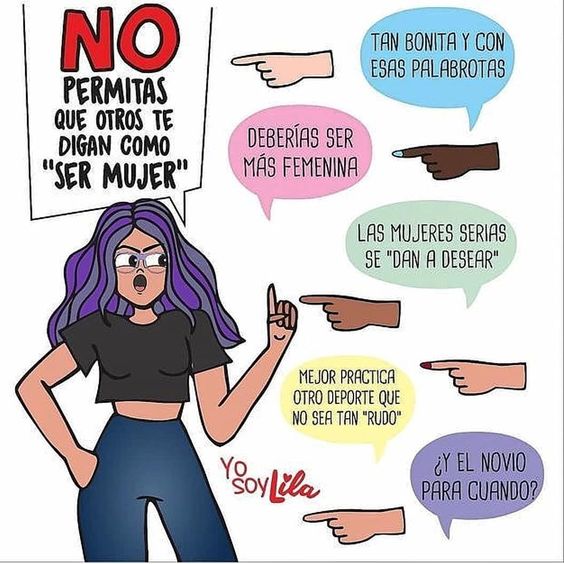 No digas palabras que en una chica suenan fatal
Y Ponte vestidos, aprende a caminar
Se más delicada
Que si te descuidas jamás te vas a casar
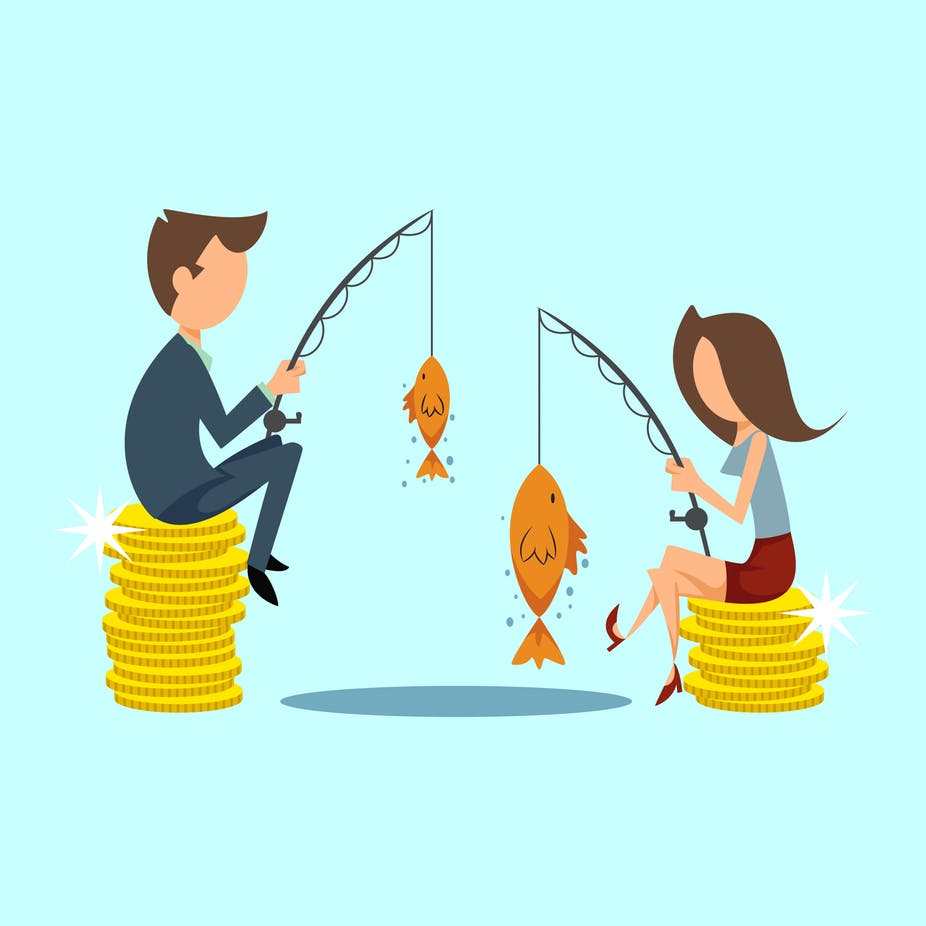 ¿Por qué cobro distinto si yo trabajo igual?
¿Por qué cuesta el doble si haciendo lo mismo siempre me toca demostrar más?
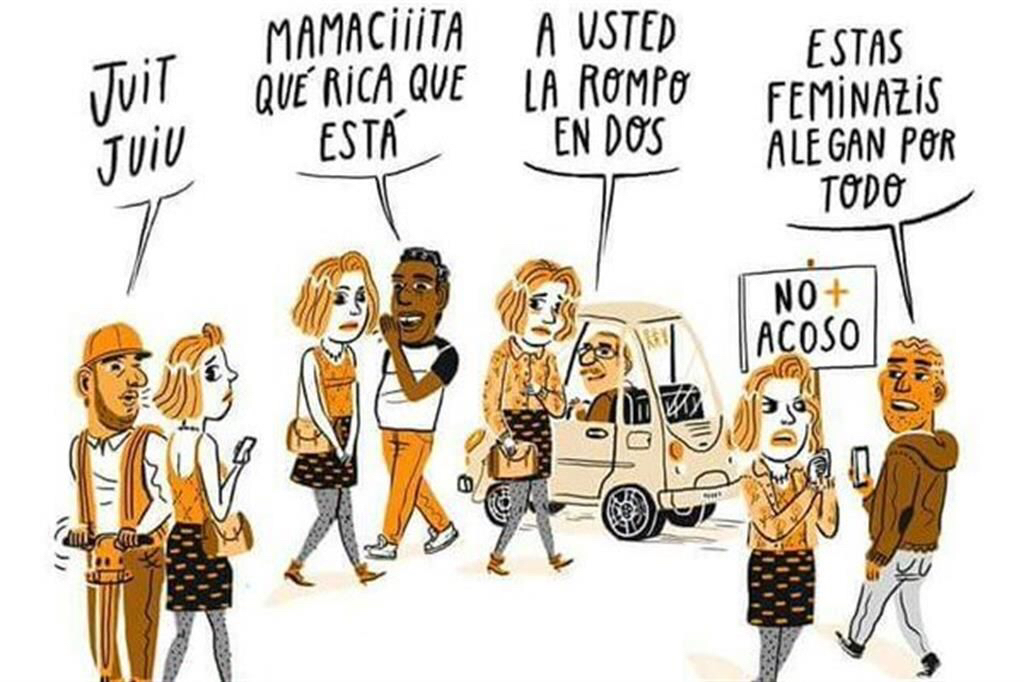 Te gritan de un coche, te asustan al pasarPues hija que borde si te han dicho guapaDe esto ya no te puedes quejar
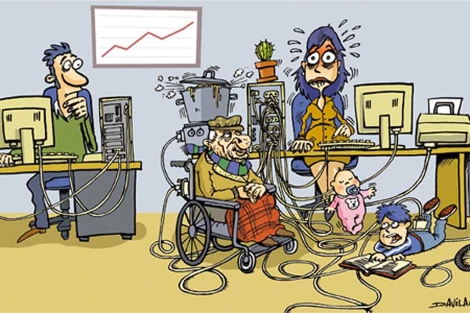 La maternidad
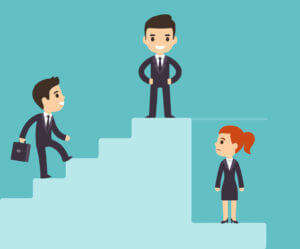 El techo de cristal: 
barrera invisible, difícil de traspasar, la cual una mujer, en vez de crecer por su preparación y experiencia, se estanca dentro de una estructura laboral.
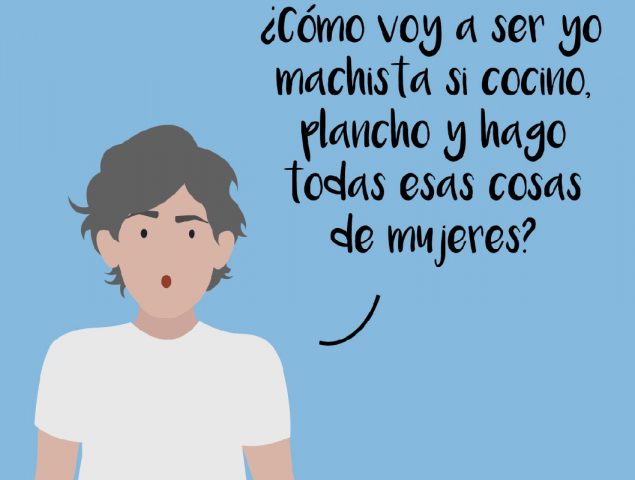 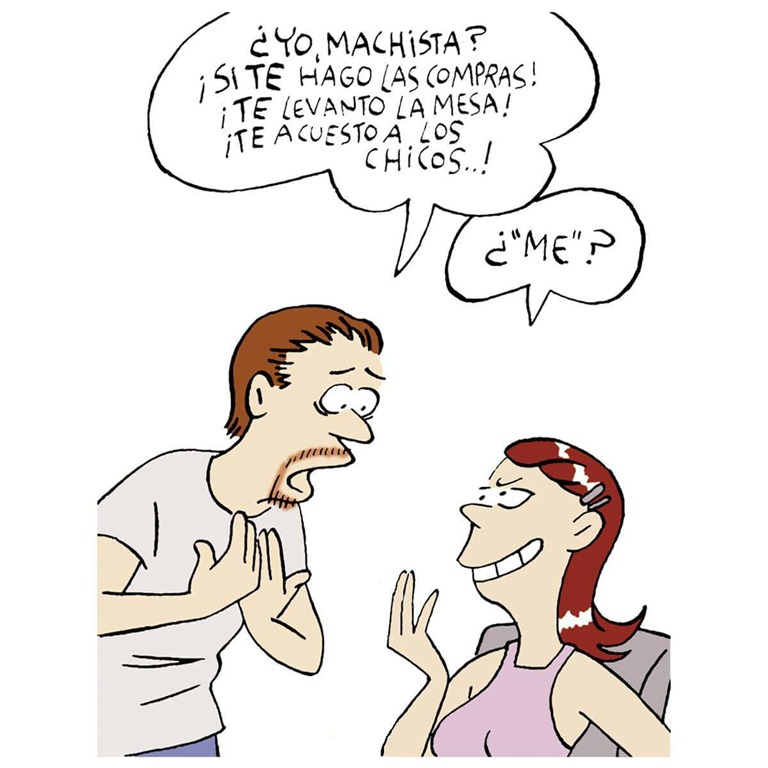 Tus chistes sin maldad, la mujer a fregarY basta ya de dejarlo pasar
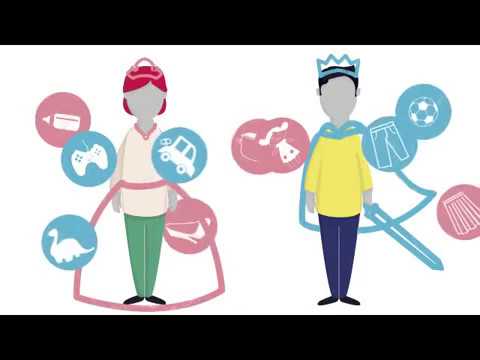 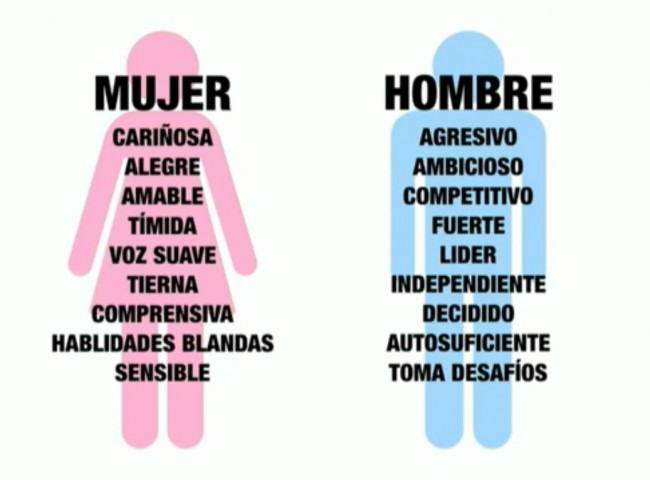 EstereotiposdeGÉNERO
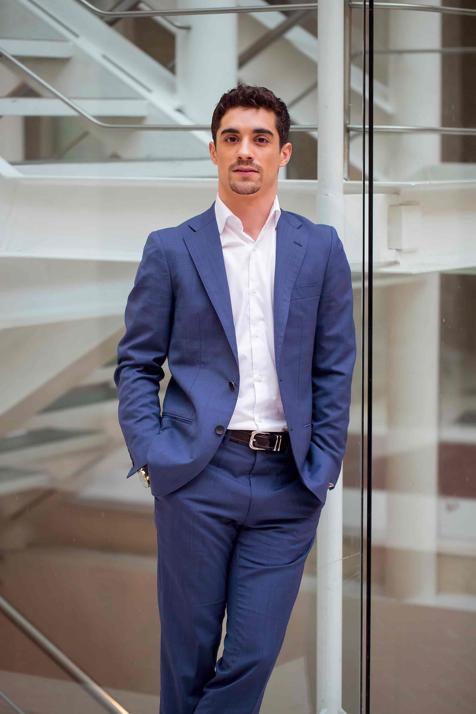 Javier Fernández López. Patinador. 

Campeón del mundo en dos ocasiones´. 
Campeón de Europa siete veces.
Campeón de España varias veces en categorías juvenil y veterano. 
Tres Juegos Olímpicos, en los últimos en 2018 obtuvo la medalla de bronce.
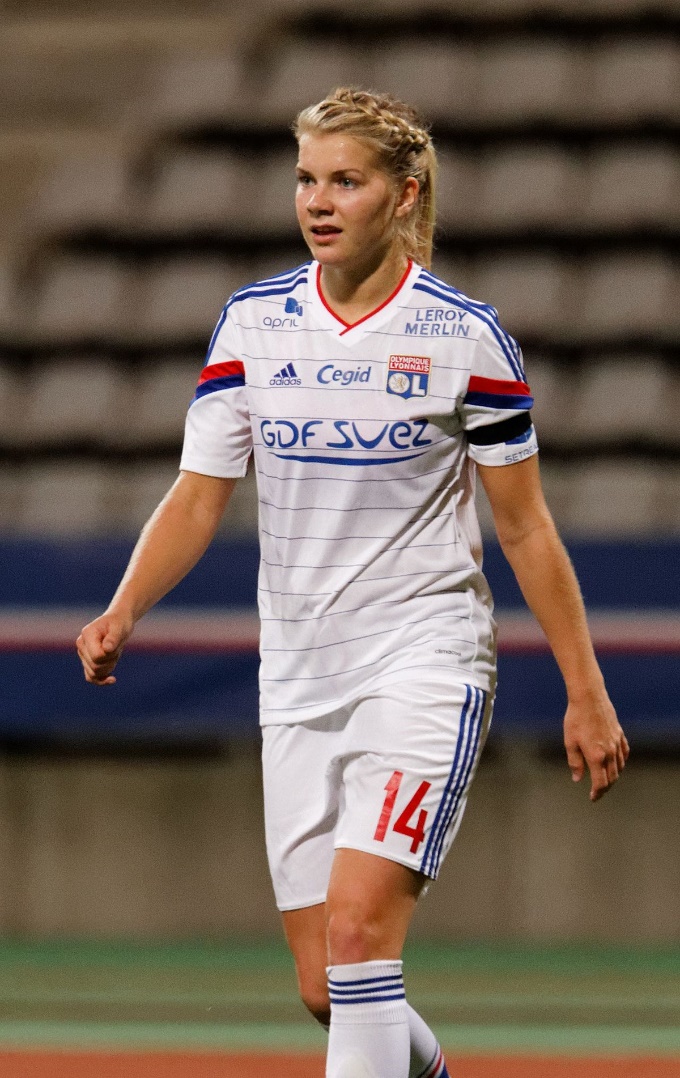 Ada Hegerberg. Futbolista.
Ganador del balón de oro 2016.
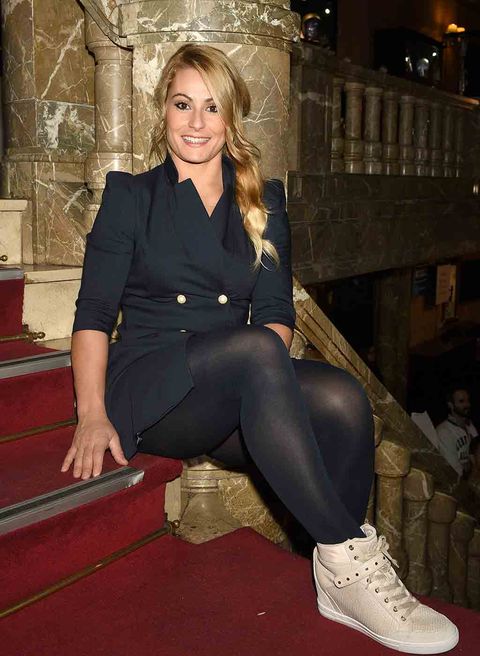 Lydia Valentín. Halterofilia.
  
Campeona olímpica en Londres 2012. 
Campeona mundial 2017 y 2018. 
Campeona de Europa 2014, 2015, 2017 y 2018.
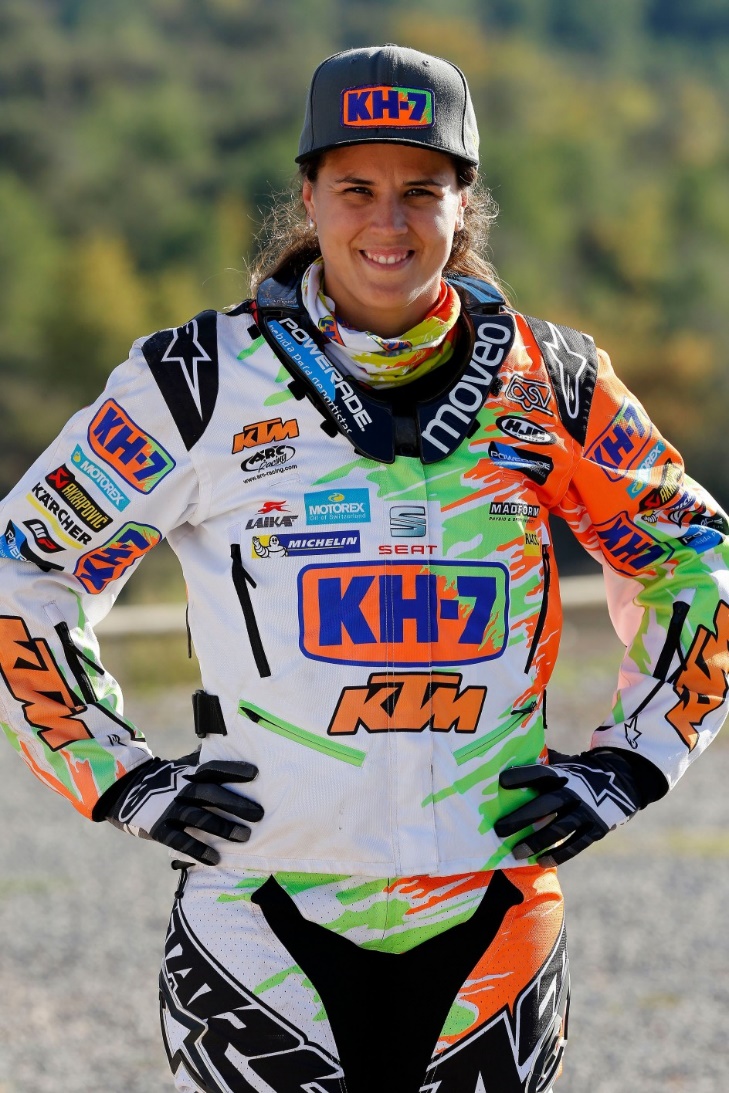 Laia Sanz. Piloto de trial, enduro y rally raid en moto.
  
Tres veces campeona del mundo de trial. 
Cinco veces campeona del mundo de enduro. 
Diez veces ha terminado el Rally Dakar en la categoría femenina de motos.
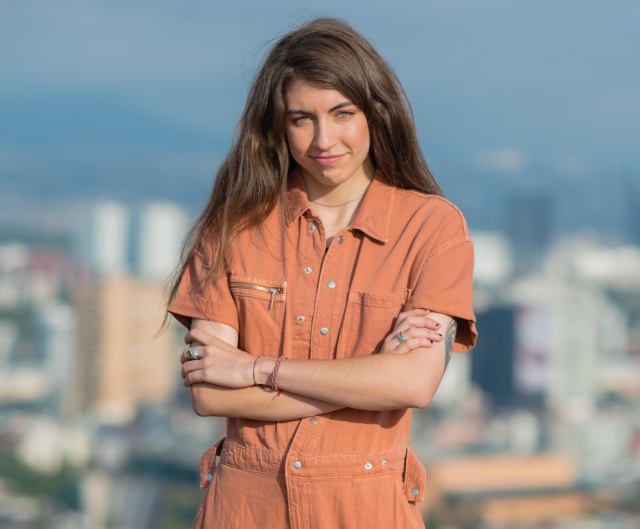 Sara Socas. Freestyler.
  
Participante en la batalla de gallos 2019.
Junto a Erika 2 Santos que participo por 4º vez, fueron las dos únicas mujeres del concurso.
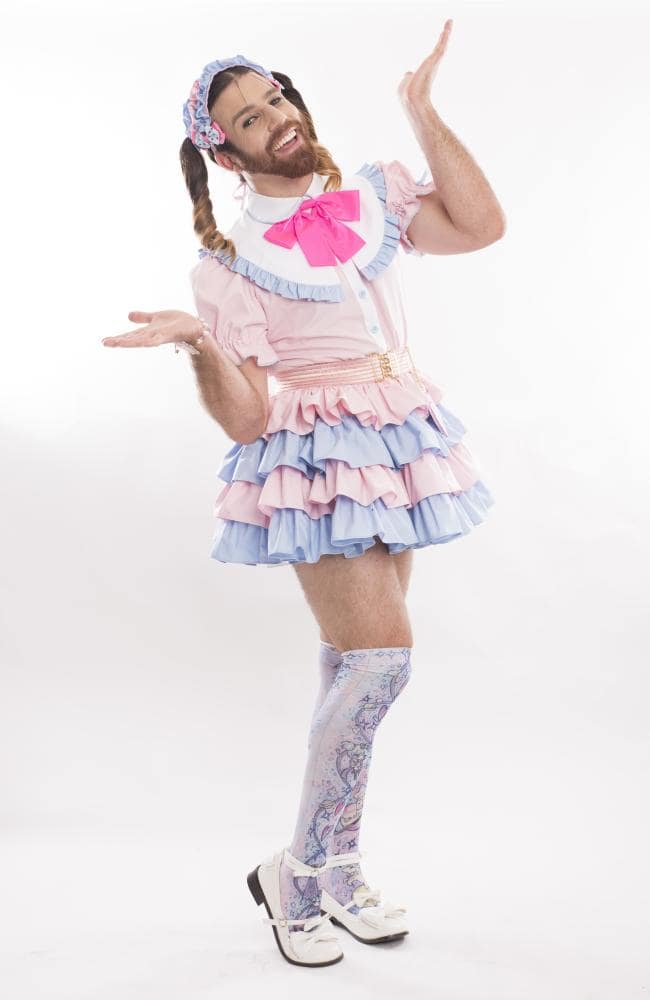 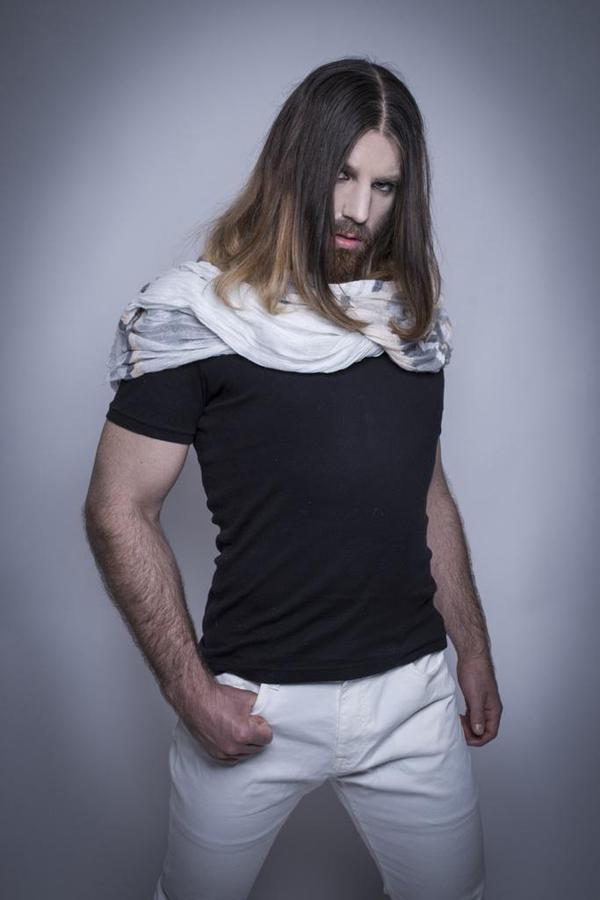 Richard Magarey. 

Luchador profesional y cantante de rock japones.
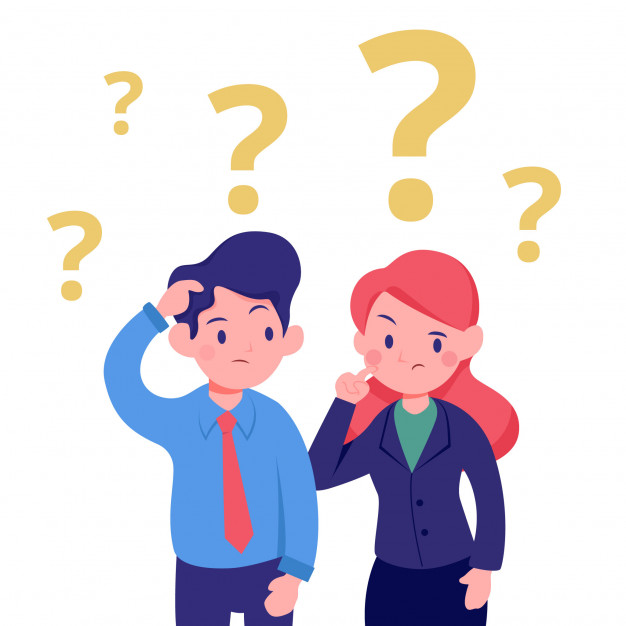 REFLEXIONES FINALES
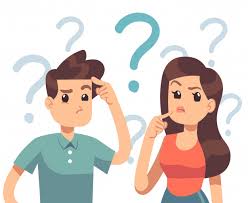 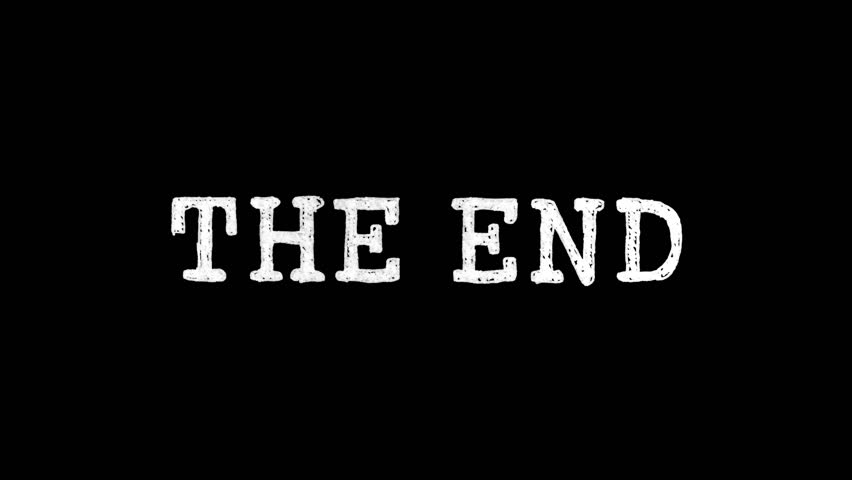